«Наши друзья – насекомые»
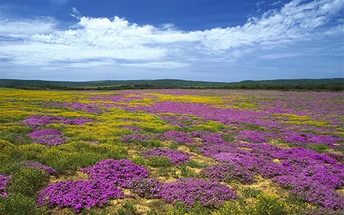 Стрекоза
Муравей
Оса
Кузнечик
Бабочка
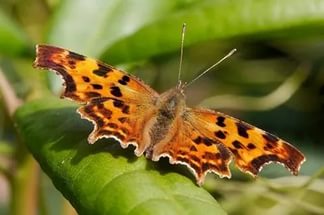 Паук
Жук
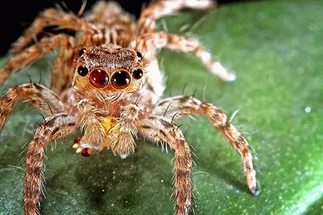 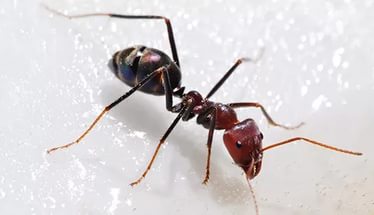 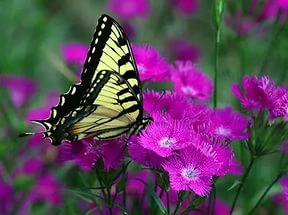 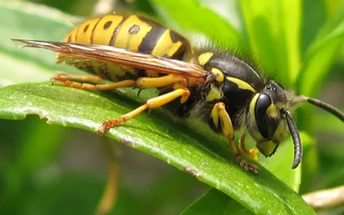 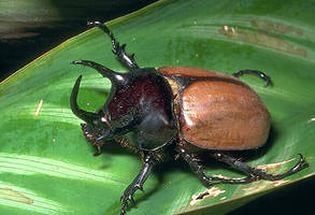 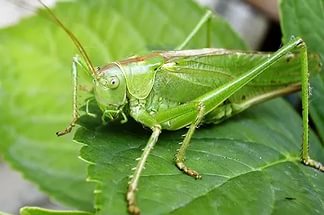 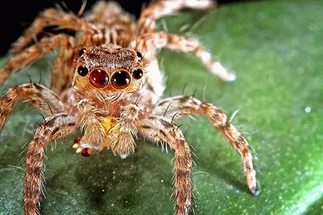 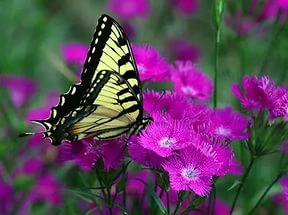 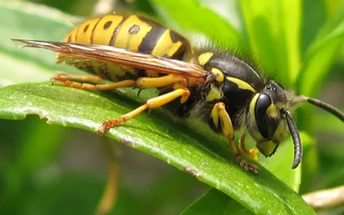 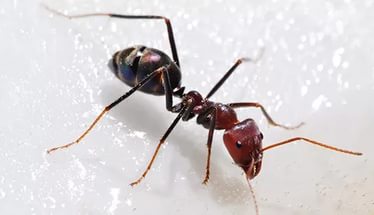 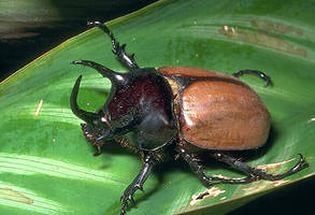 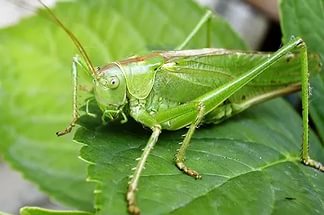 Пчела
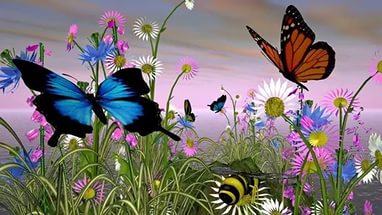